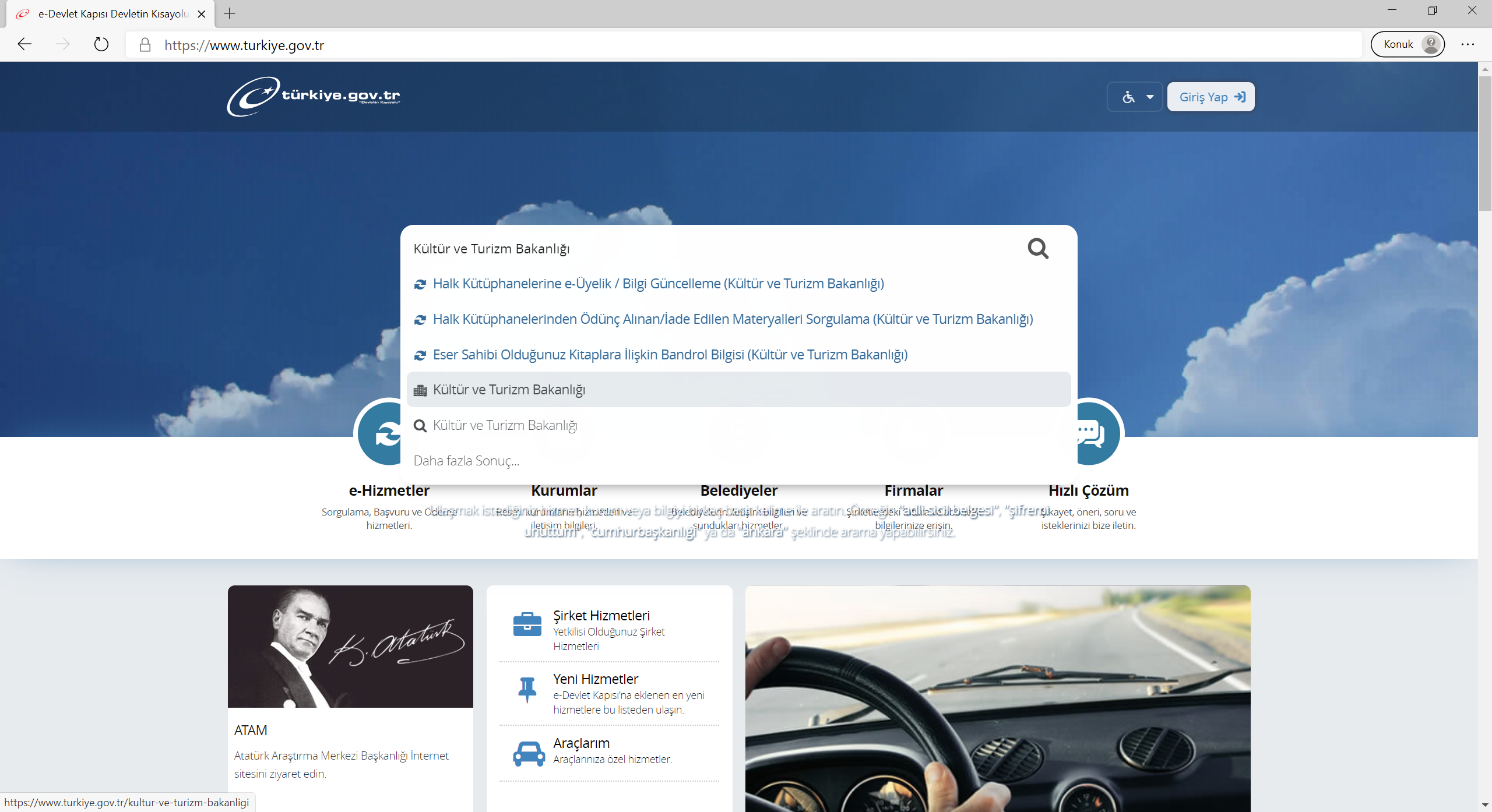 E-Devlet sitesinden Kültür ve Turizm Bakanlığı hizmetlerine gidilir,
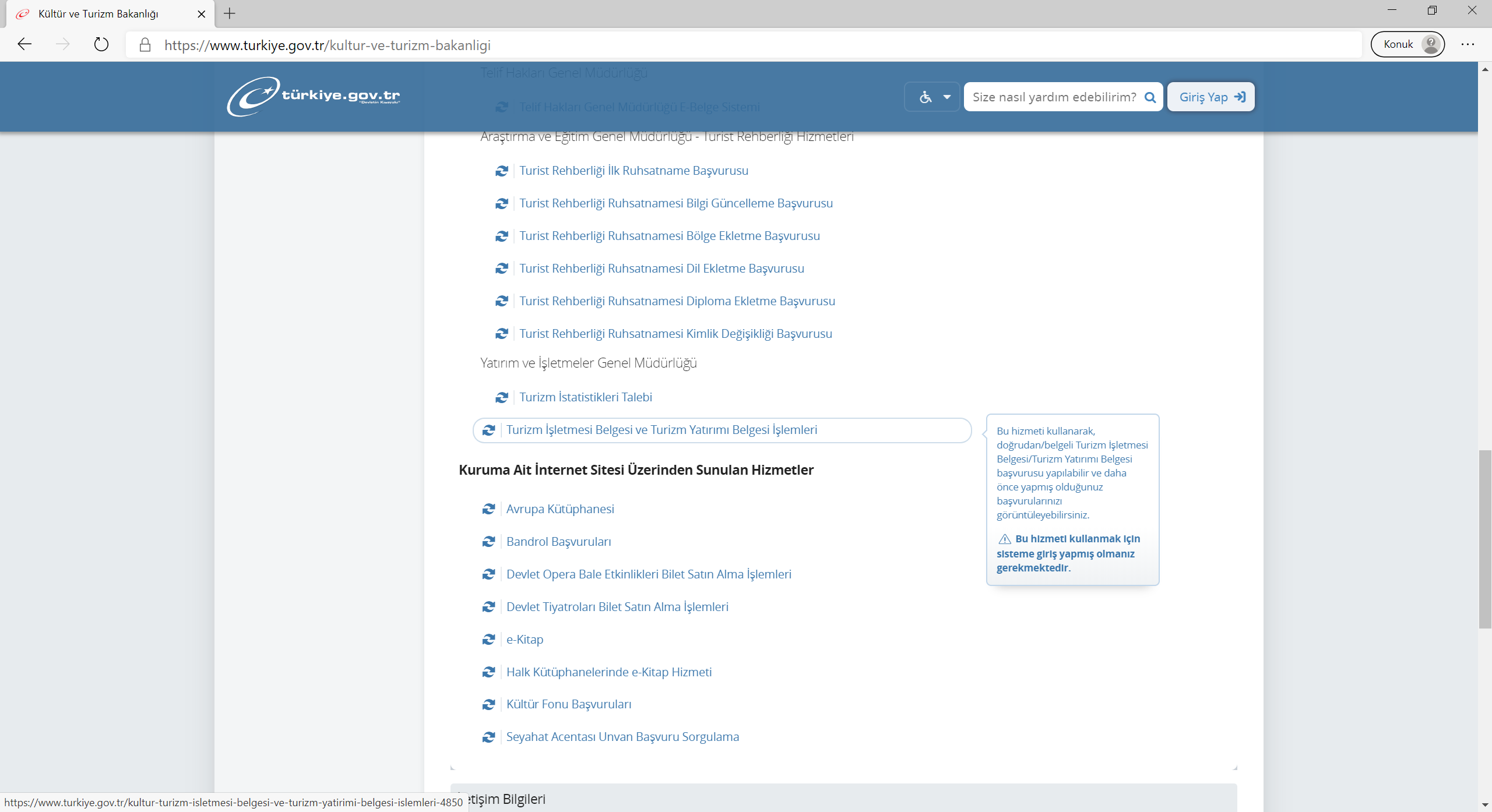 Sıralanan hizmetler içinden «Turizm İşletmesi ve Turizm Yatırımı Belgesi İşlemleri» tıklanır,
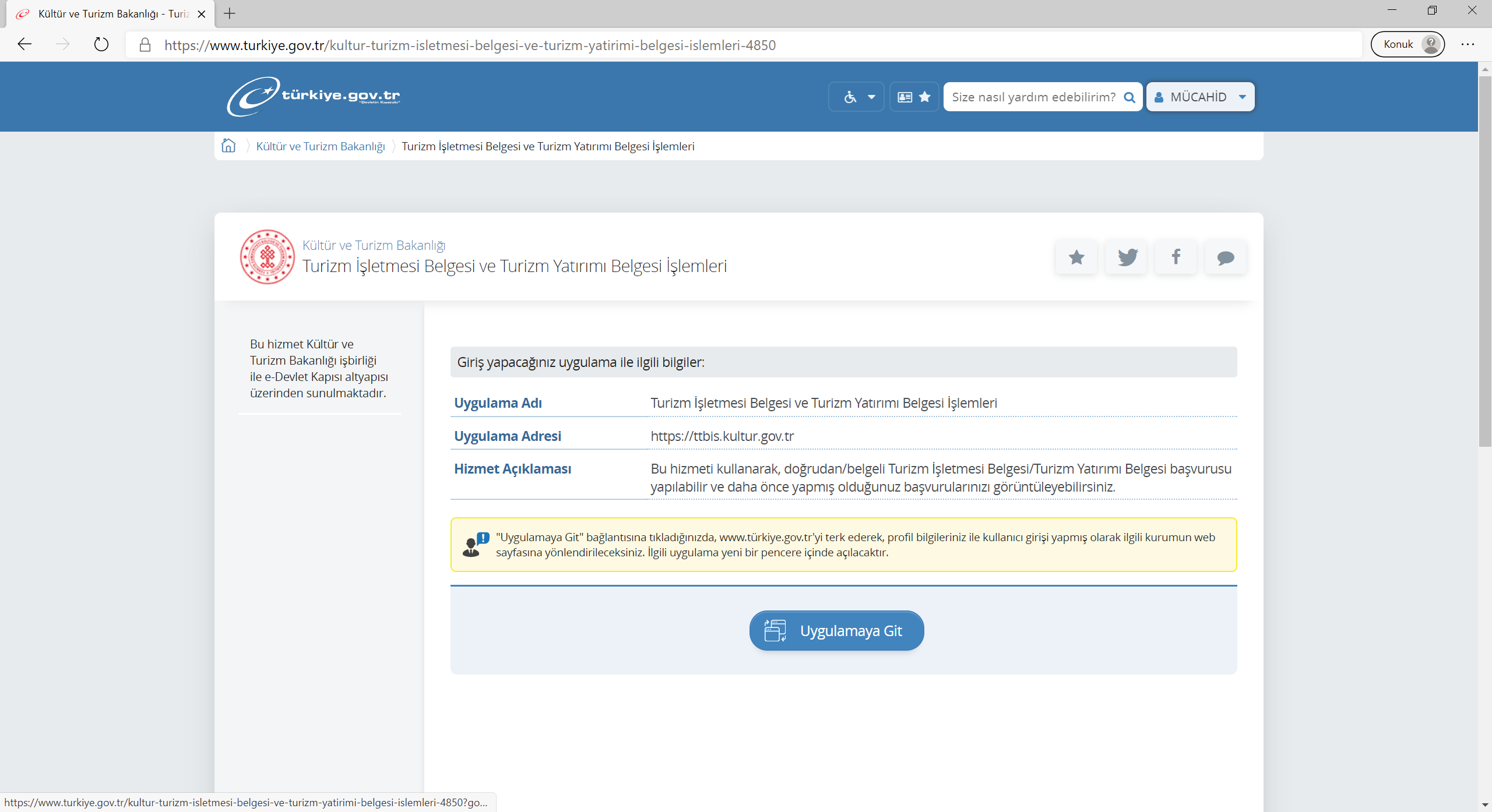 Açılan pencerede «Uygulamaya Git» bağlantısı tıklanır,
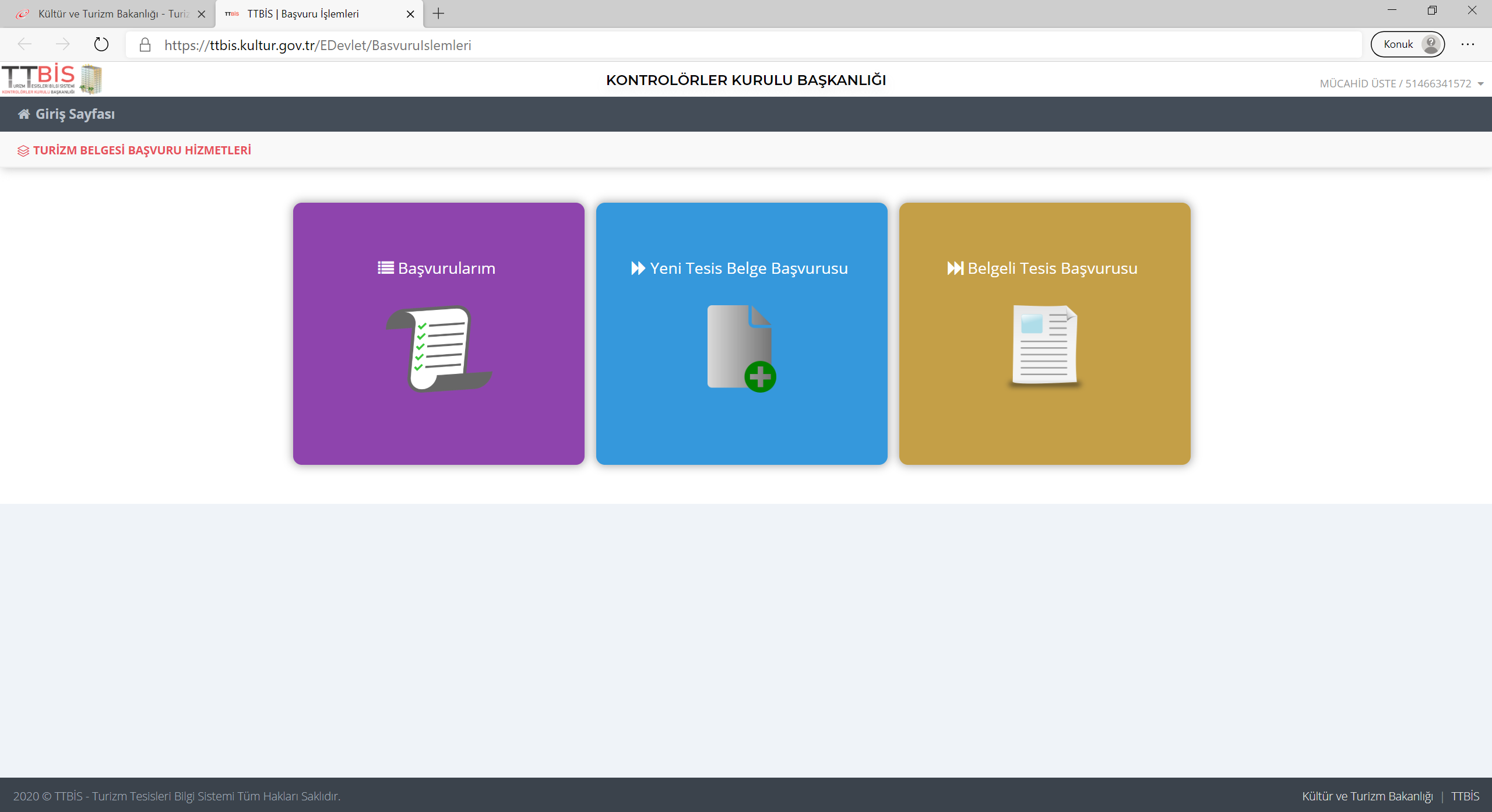 Açılan pencerede belgesiz bir tesis için «Yeni Tesis Belge Başvurusu» tıklanır,
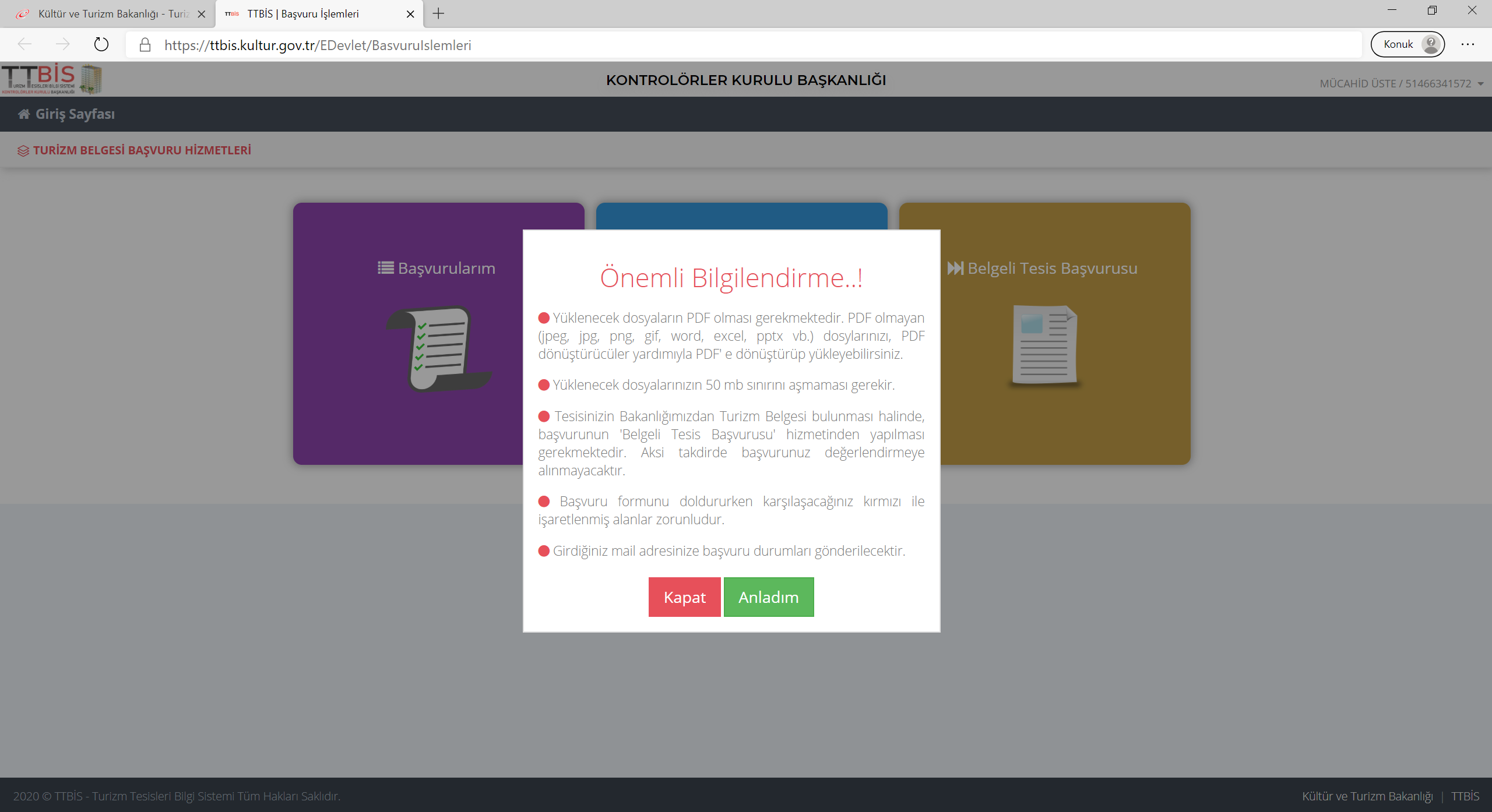 Uyarı metni okunarak «Anladım» seçeneği tıklanır,
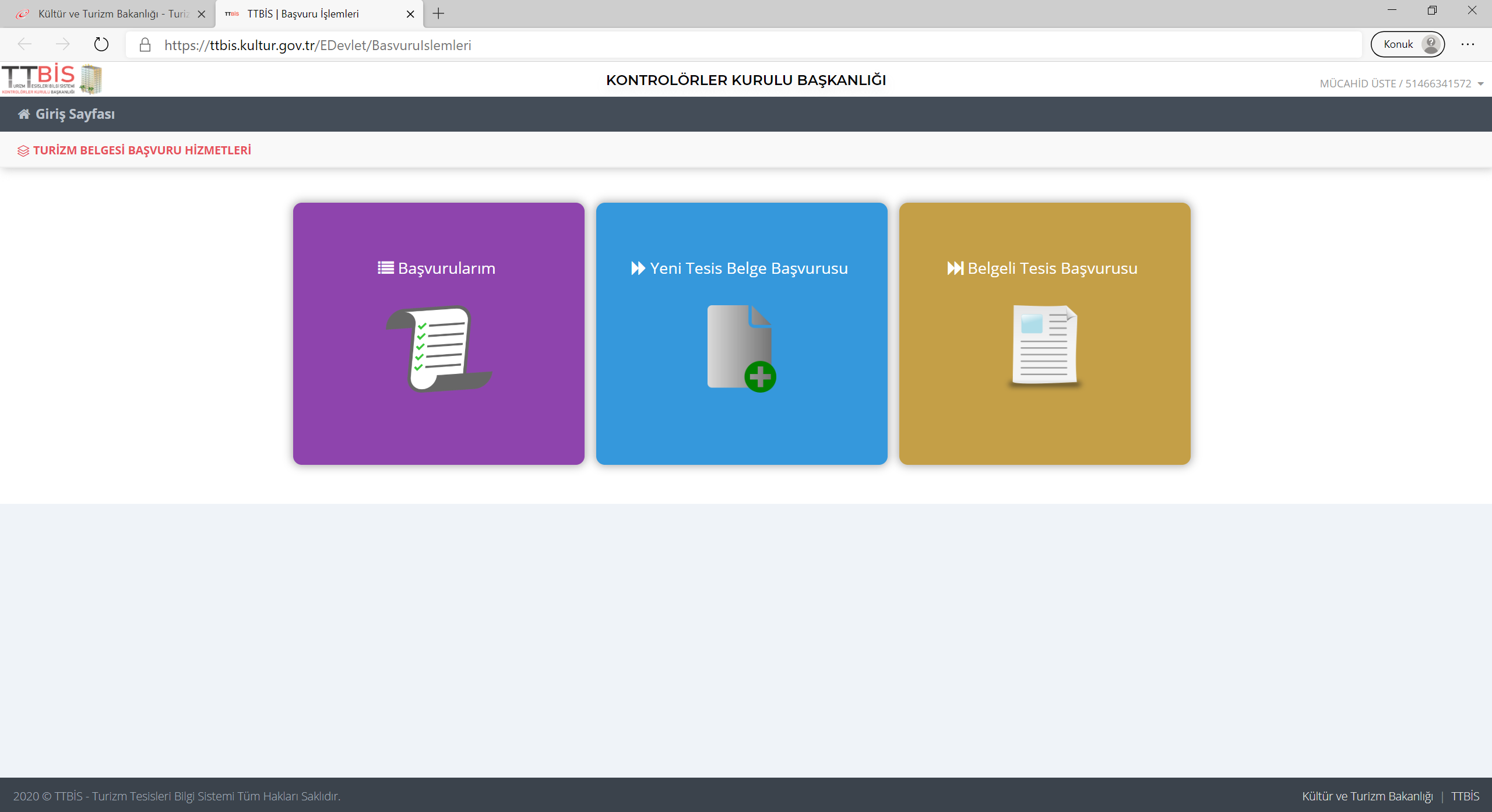 Bakanlıktan belgeli bir tesis için yapılacak başvurularda «Belgeli Tesis Başvurusu» tıklanır,
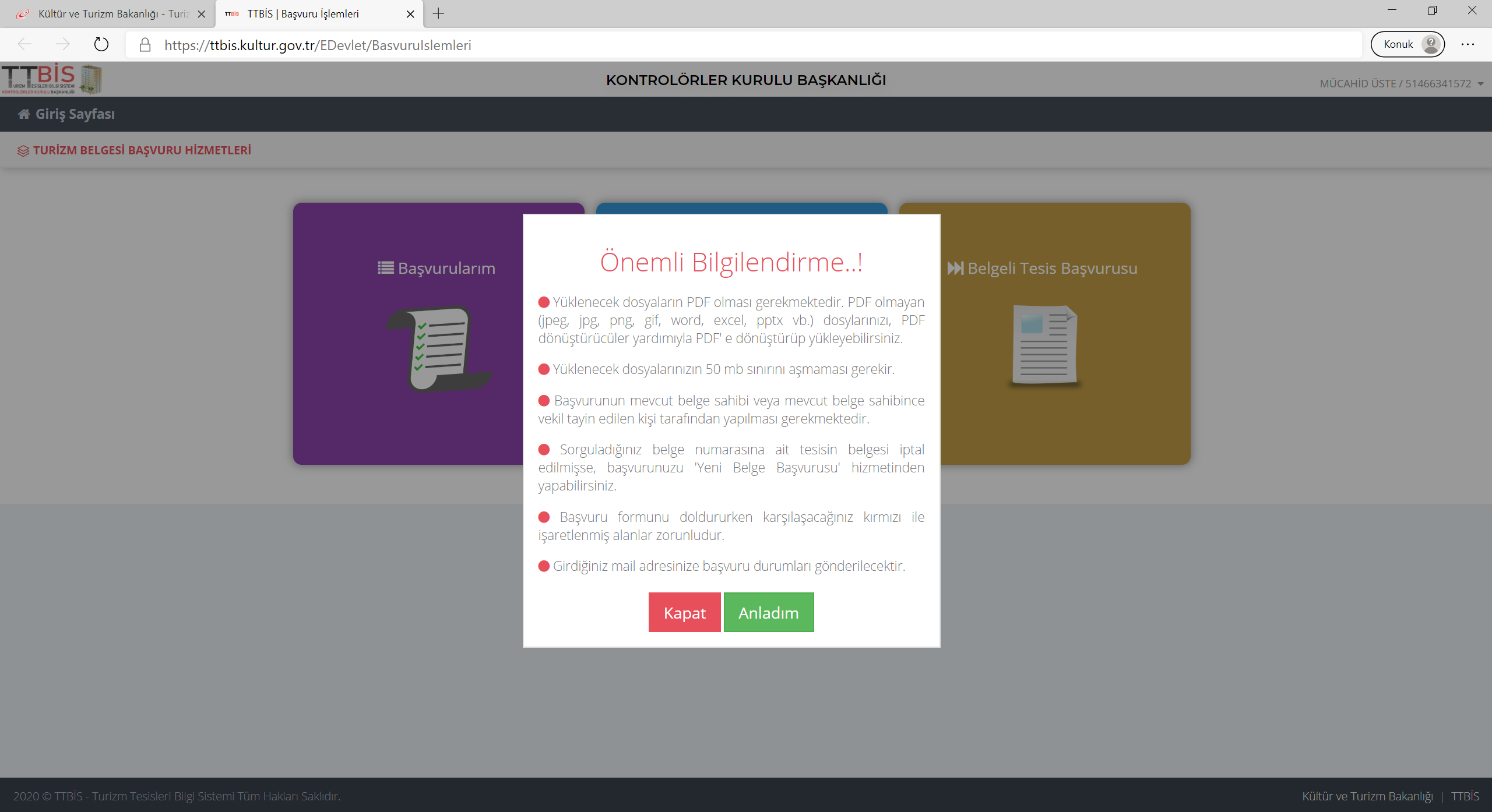 Uyarı metni okunarak «Anladım» seçeneği tıklanır,
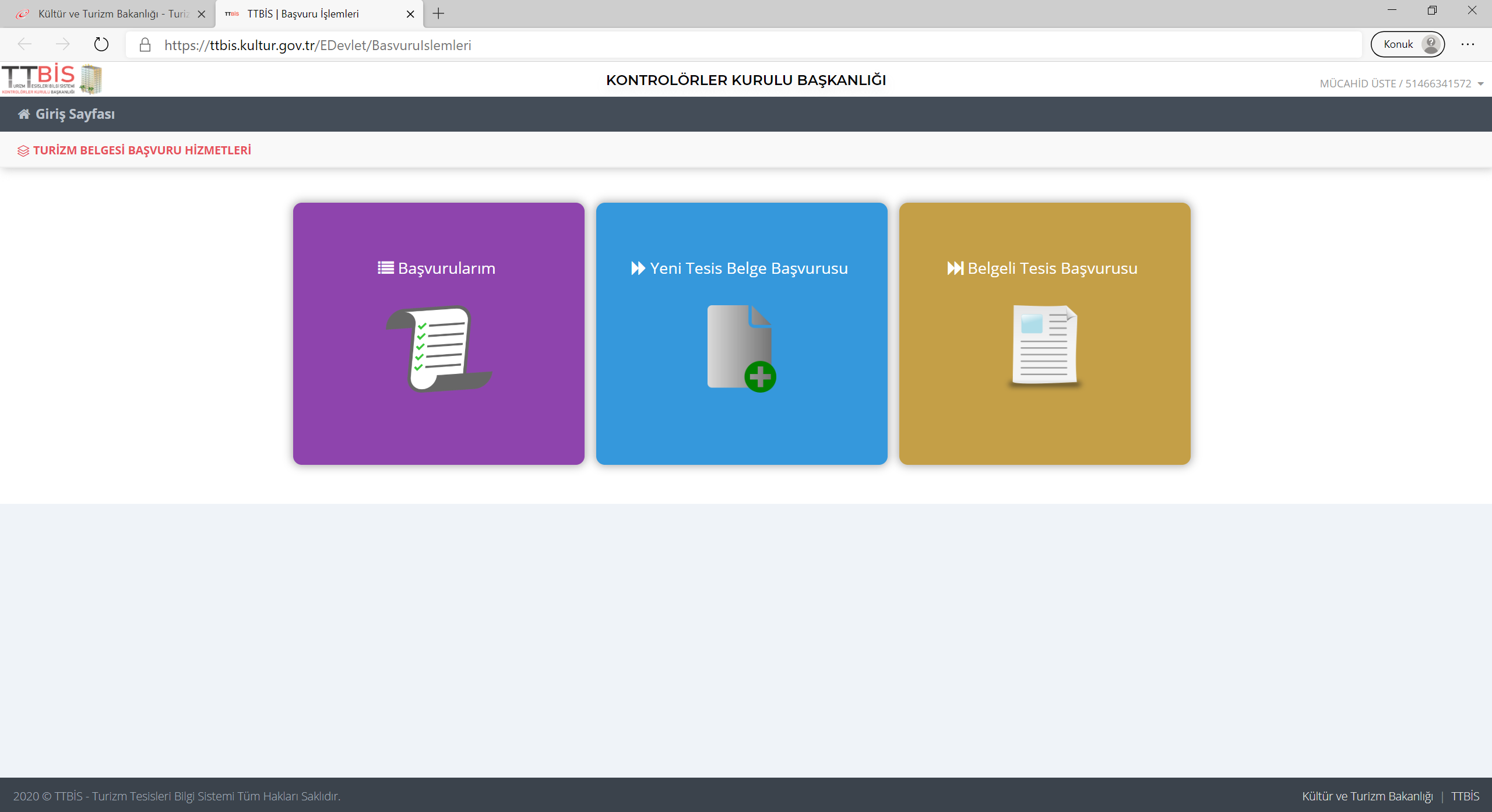 Yapılan başvuruların durumlarını takip etmek için ise «Başvurularım» tıklanır,
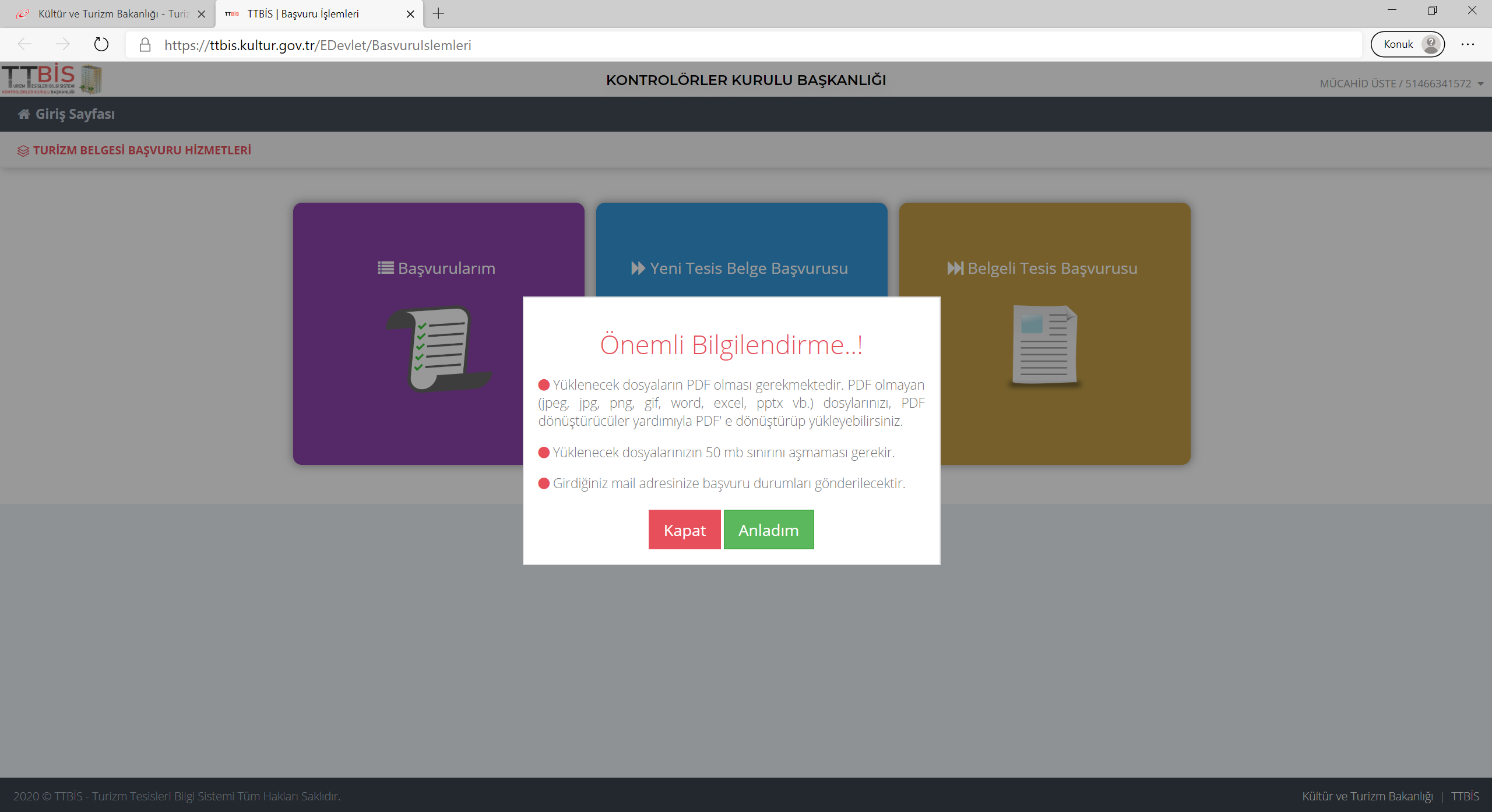 Uyarı metni okunarak «Anladım» seçeneği tıklanır,
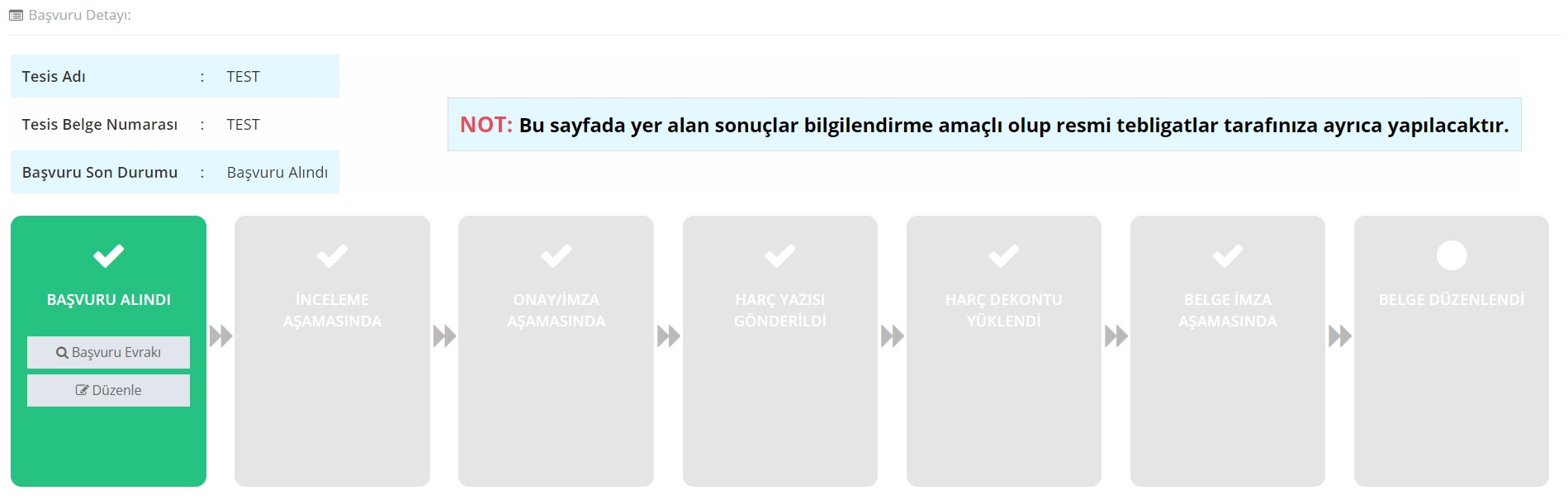 Bu aşamada; yapılan başvurunun «Başvuru Evrakı» görüntülenebilir ve düzenleme işlemi yapılabilir
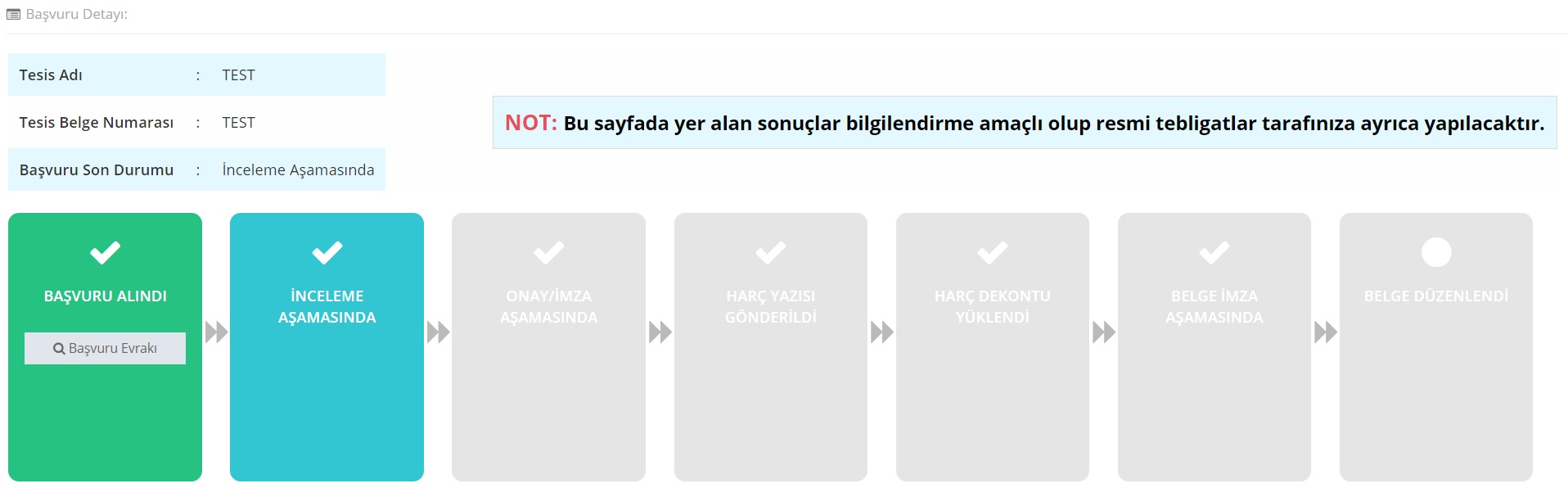 Bu aşama; yapılan başvurunun talep inceleme uzmanına iletildiğini ve «İnceleme Aşamasında» olduğunu gösterir.
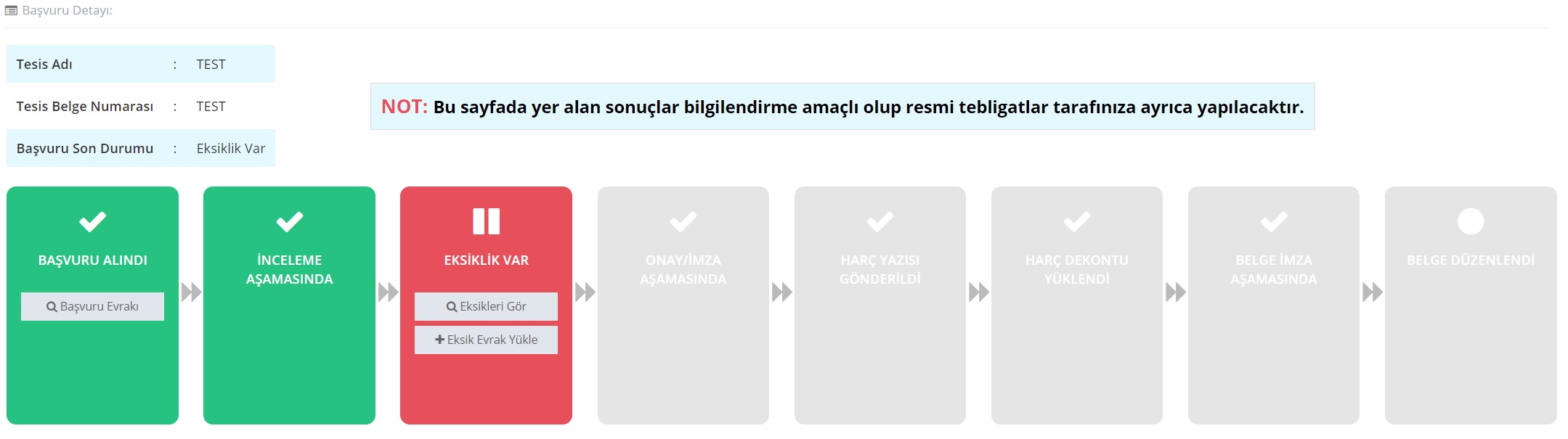 Eğer bu aşama görüntüleniyorsa; yapılan başvuruda bir eksiklik olduğu anlaşılır. 
İlk butonla eksiklik görülebilir, ikinci butonla ise eksik evraklar sisteme yüklenebilir.
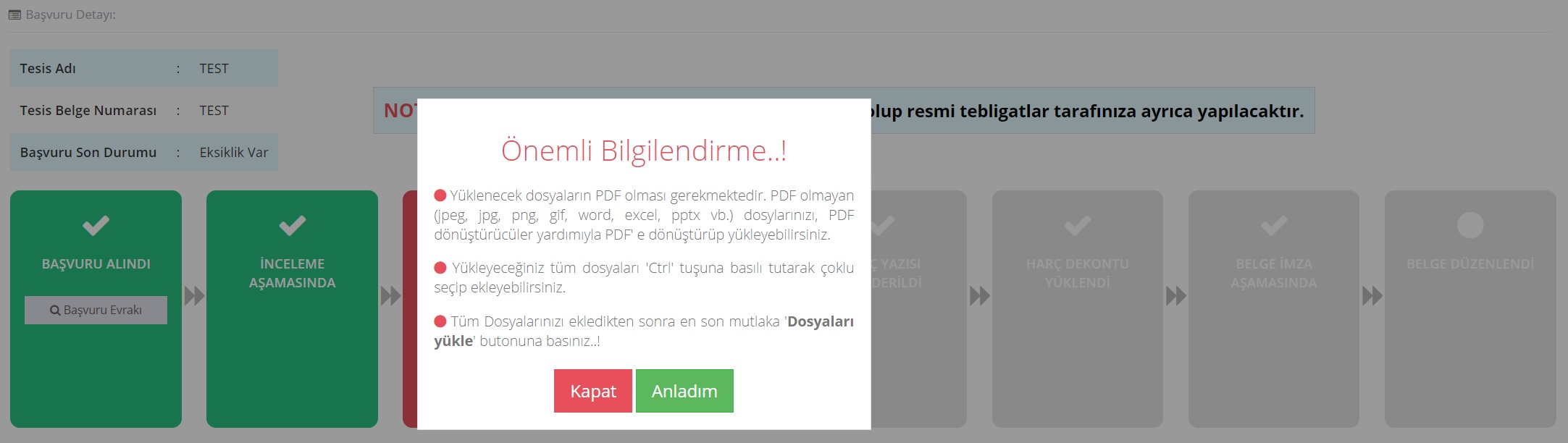 Eksikliği giderecek evrakın mutlaka .pdf uzantılı olması gerekmektedir. 
Uyarı metni okunarak «Anladım» seçeneği tıklanır,
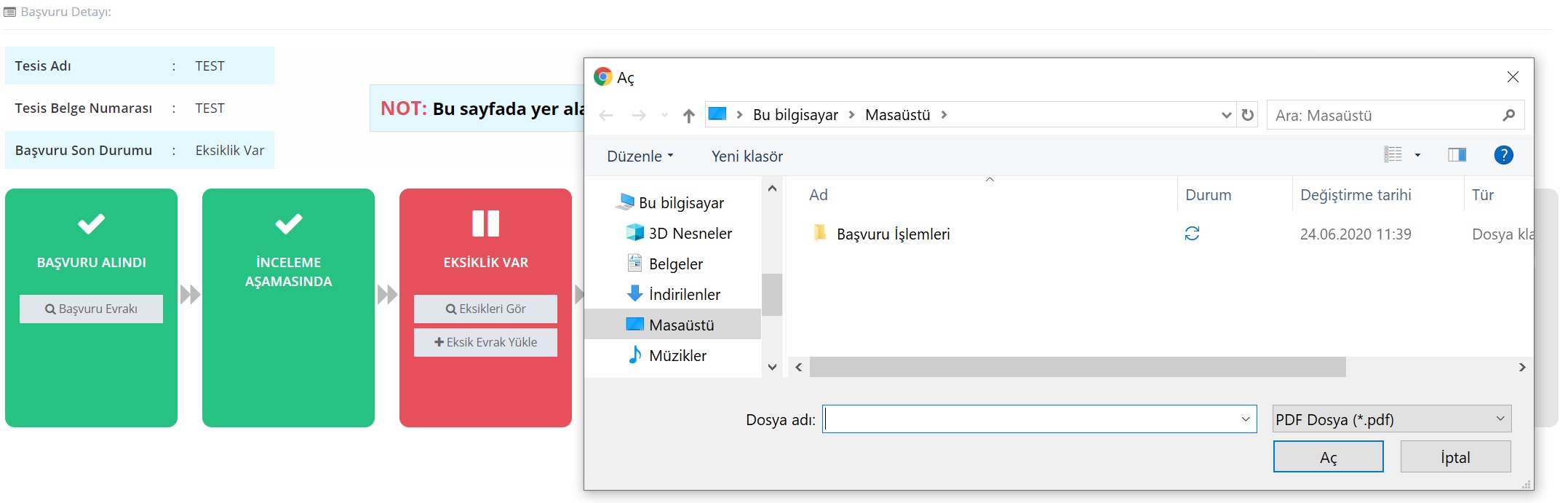 Açılan pencereden .pdf uzantılı eksik evrak sisteme yüklenir.
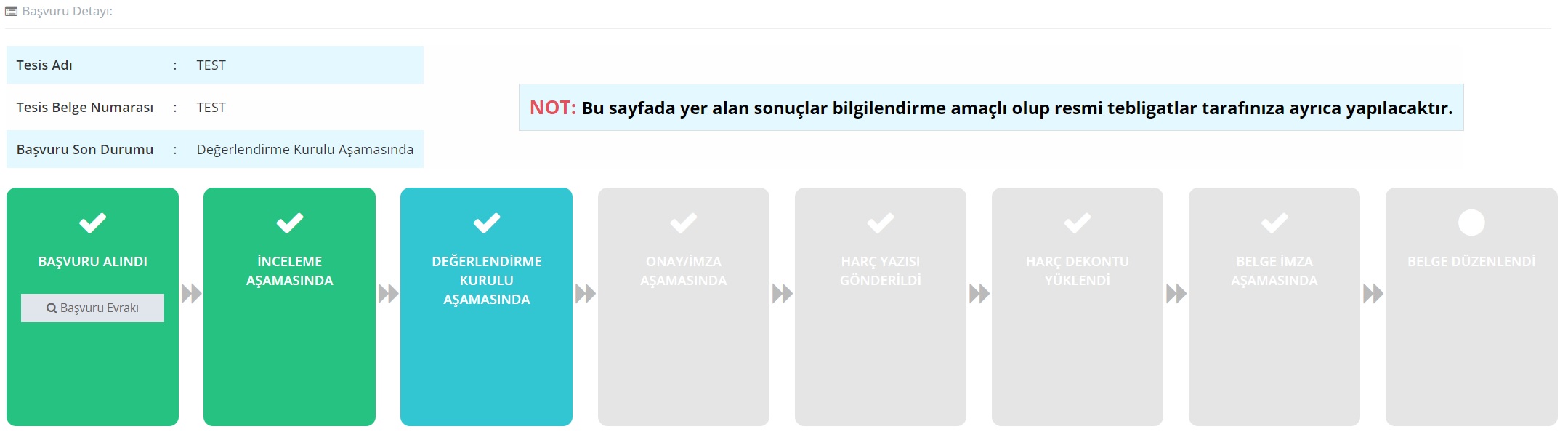 Yapılan başvuru «Değerlendirme Kurulu» onayına sunulması gereken bir başvuru ise bu ekranda Kurul Gündemine alınıp alınmadığı takip edilebilir.
Bu aşama; diğer başvuru türlerinde görüntülenmemektedir.
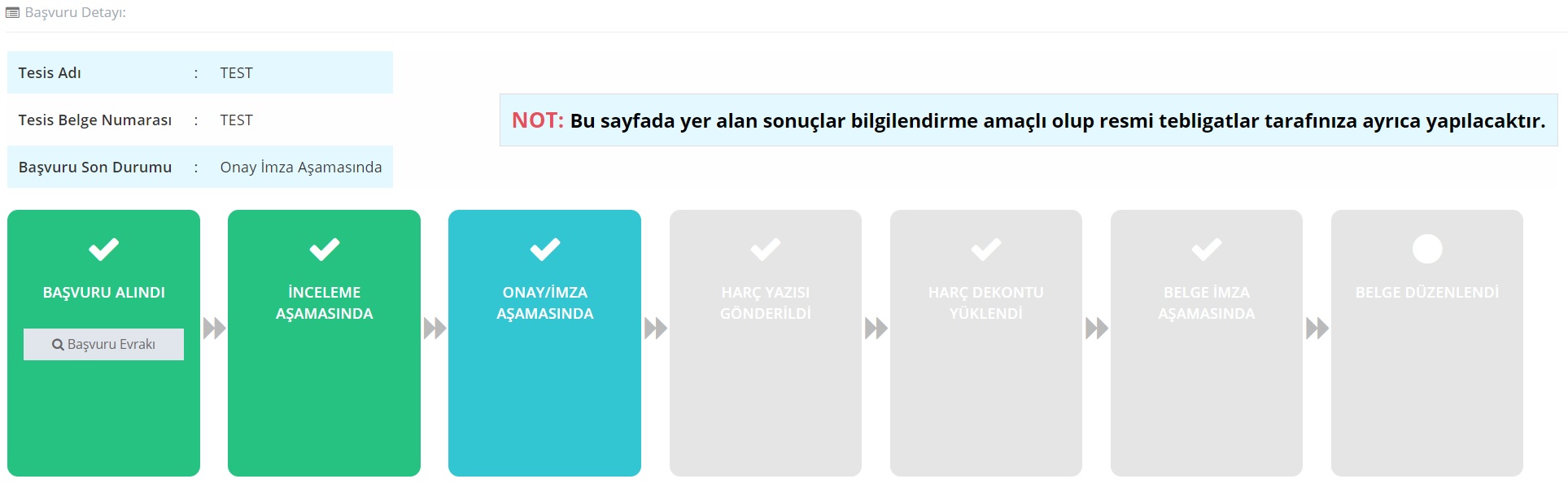 Yapılan başvuru denetim gerektirmeyen bir türde ise; bu ekrandan başvurunun onaylanıp onaylanmadığı görüntülenebilir
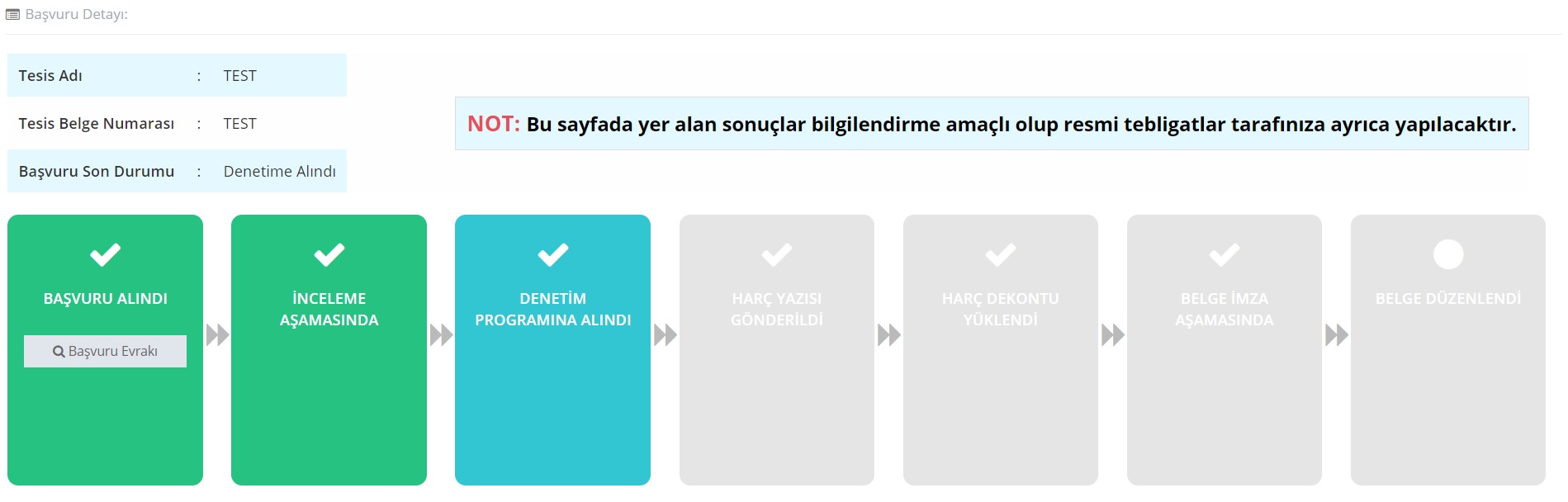 Yapılan başvuru denetim gerektiren bir türde ise; bu ekrandan tesisin denetim programına alınıp alınmadığı görüntülenebilir
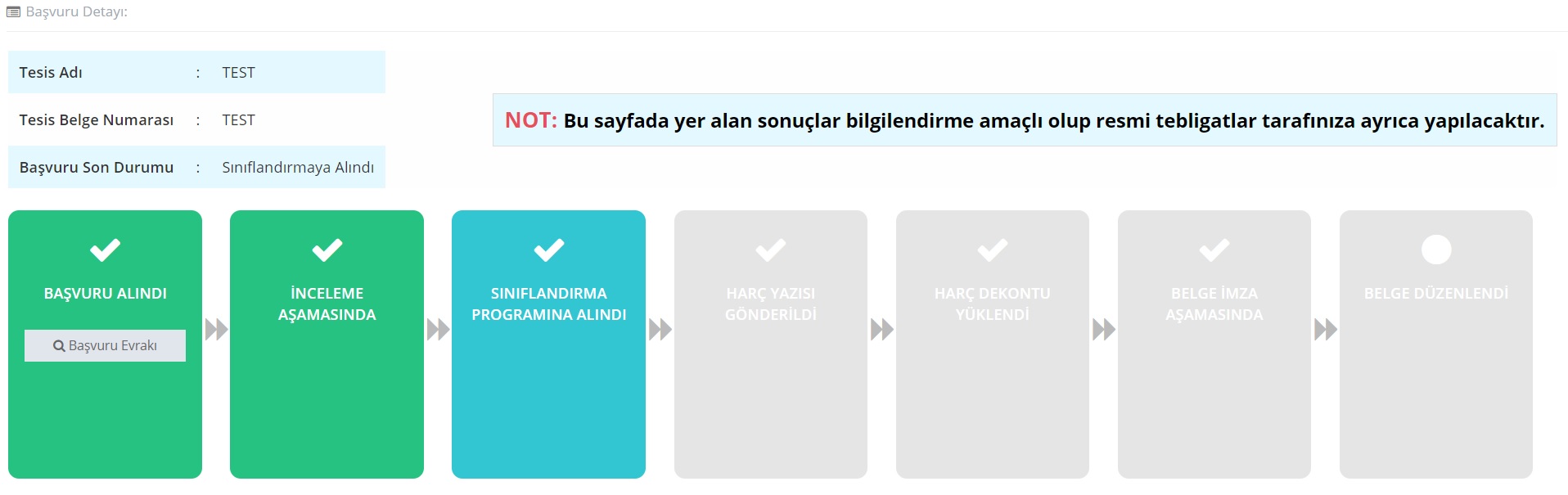 Yapılan başvuru sınıflandırma denetimi gerektiren bir türde ise; bu ekrandan tesisin sınıflandırmaya alınıp alınmadığı görüntülenebilir
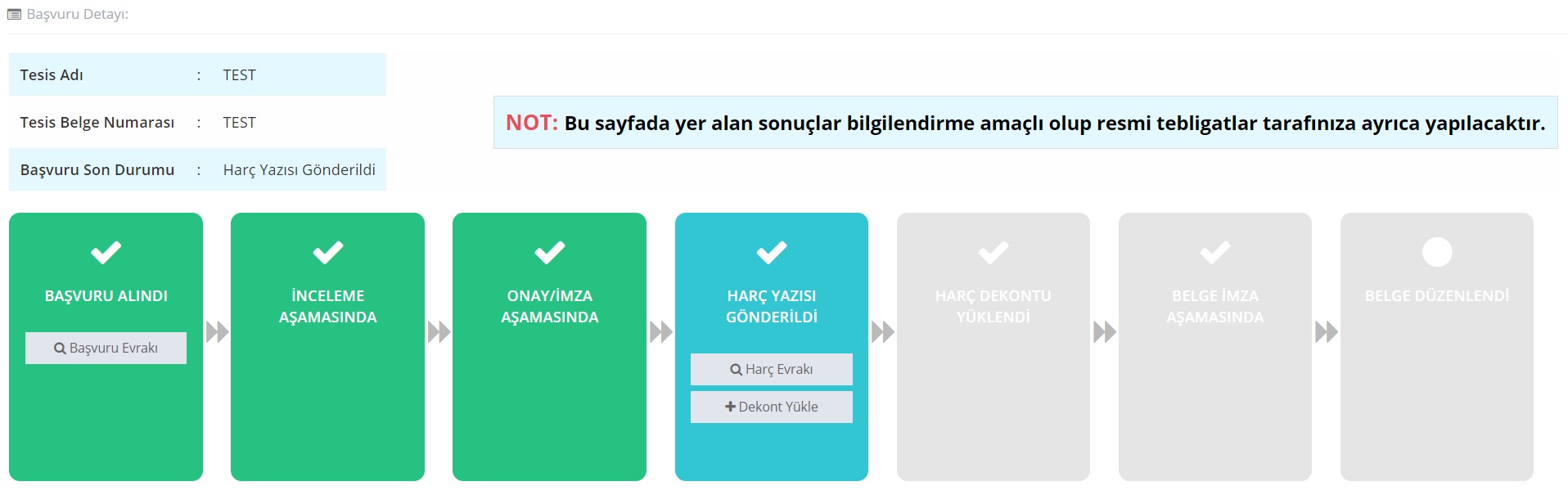 Başvurunun uygun görülmesi halinde bu ekran görüntülenir.
İlk butonla Bakanlığın «Harç Yazısı» görülebilir, ikinci butonla ise yapılan ödemeye ilişkin dekont vb. evraklar sisteme yüklenebilir.
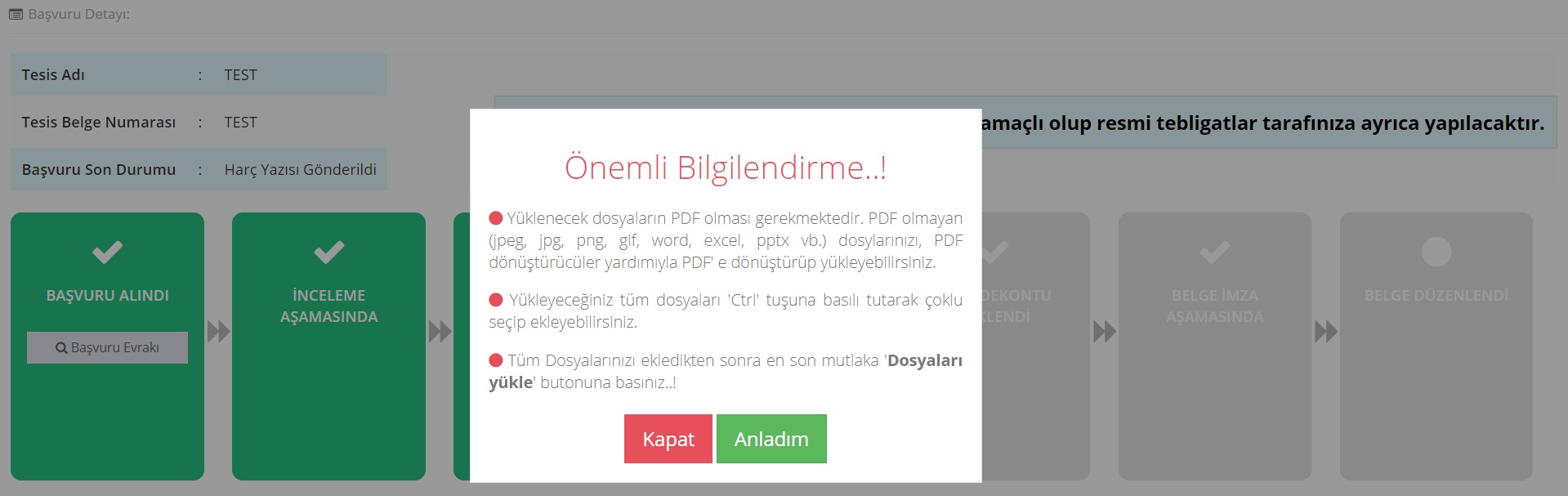 Yükelencek dekont vb. evrakın mutlaka .pdf uzantılı olması gerekmektedir. 
Uyarı metni okunarak «Anladım» seçeneği tıklanır,
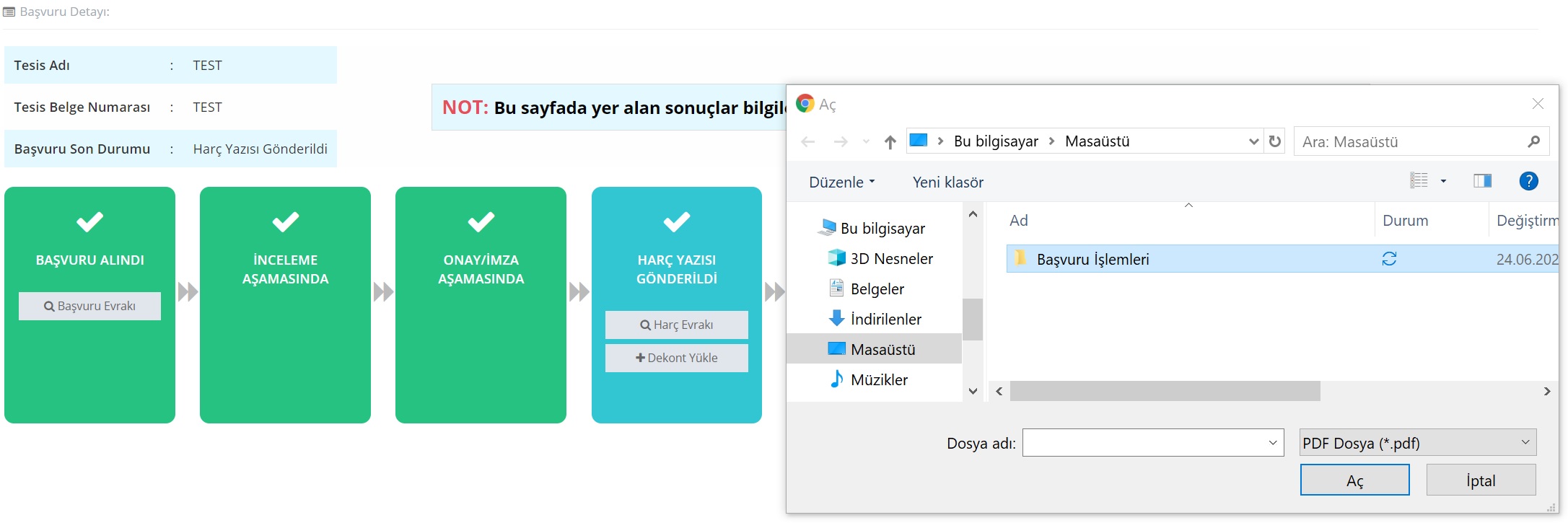 Açılan pencereden .pdf uzantılı evrak sisteme yüklenir.
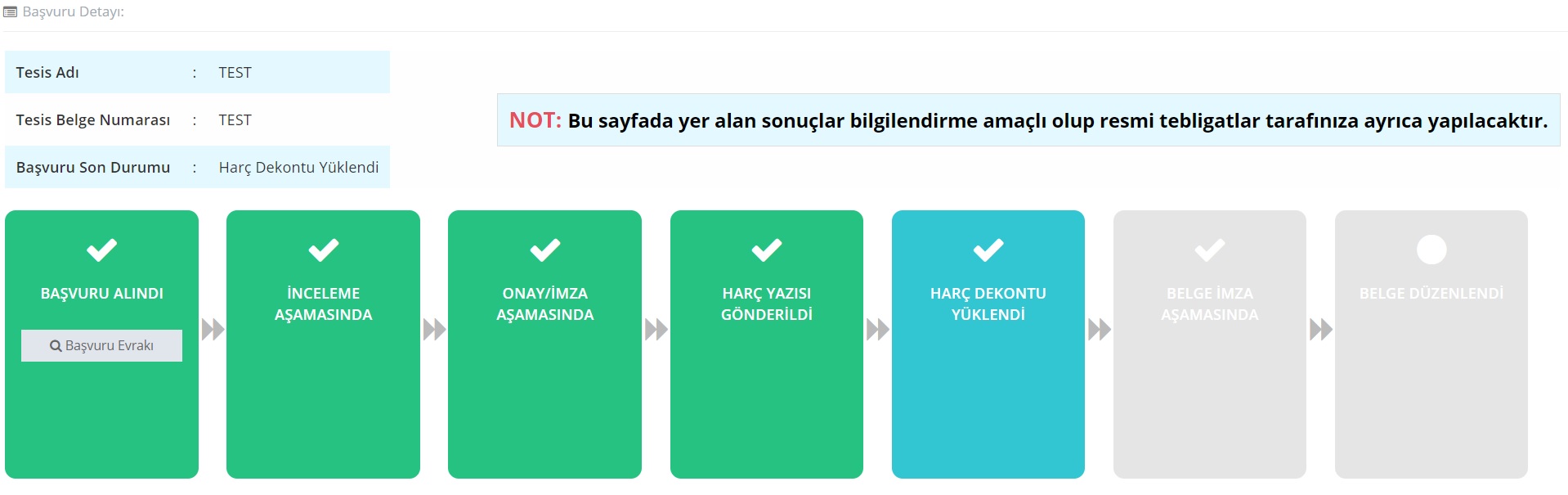 Dekont vb. evrakın sisteme yüklenmesi halinde bu ekran görüntülenir.
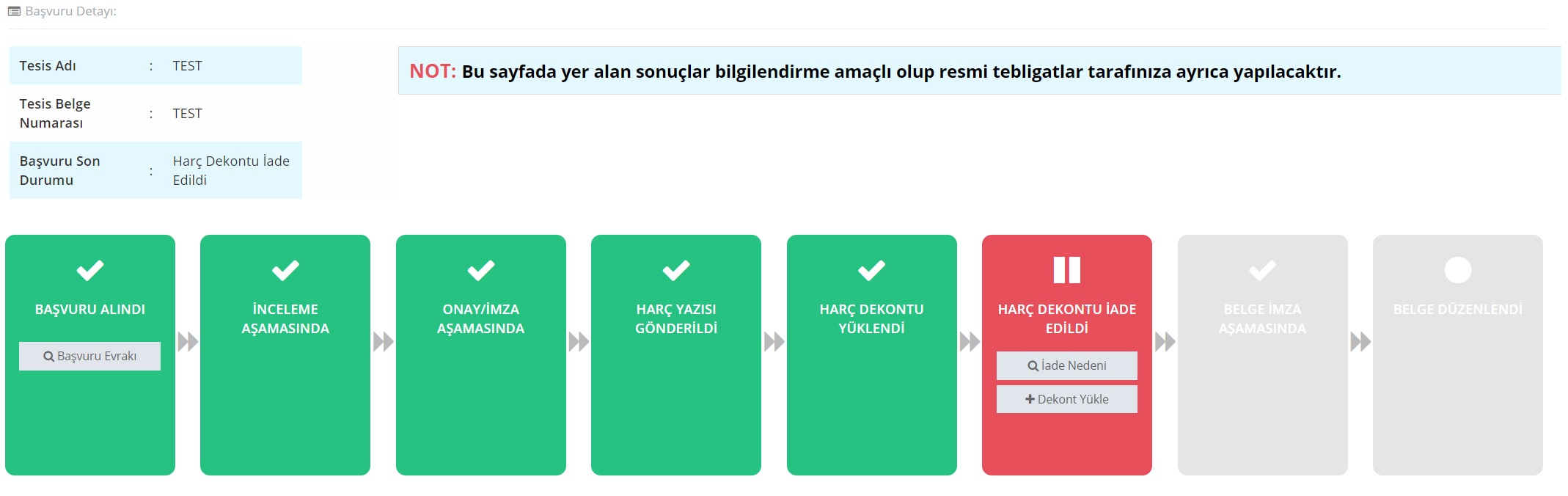 Eğer bu aşama görüntüleniyorsa; yüklenen dekont vb. evrakın uygun görülmediği anlaşılır. 
İlk butonla uygun görülmeme nedeni görüntülenebilir, ikinci butonla ise uygun dekont vb. evrak sisteme yüklenebilir.
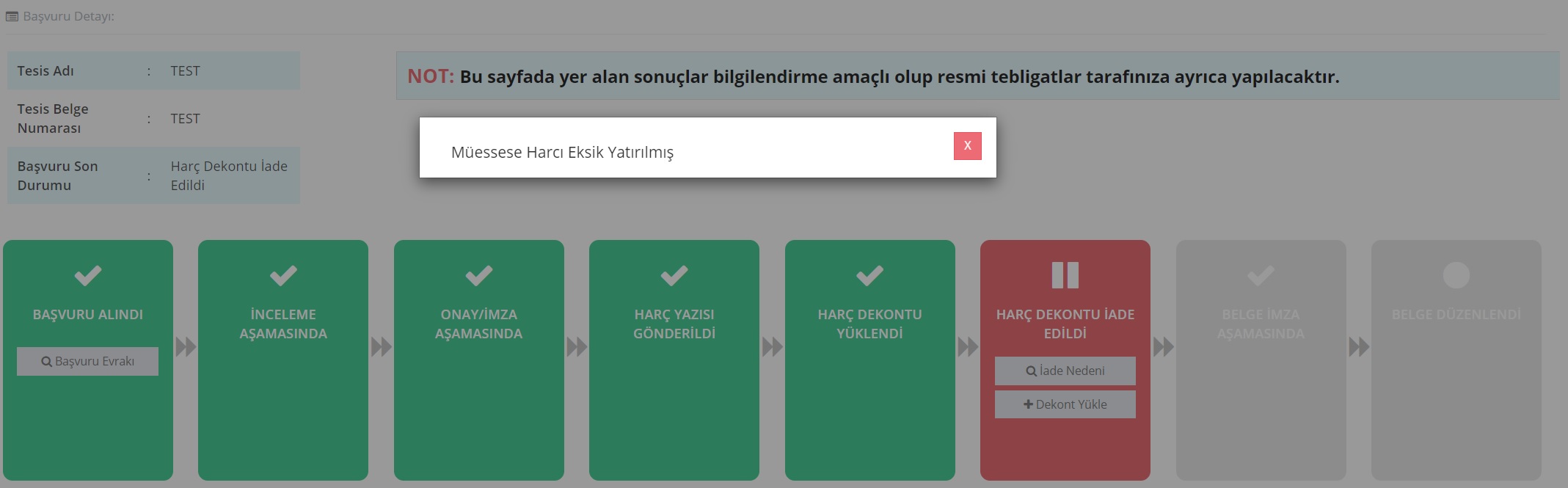 «İade Nedeni» butonuna tıklanınca, uygun görülmeme nedeni küçük bir pencerede görüntülenebilir.
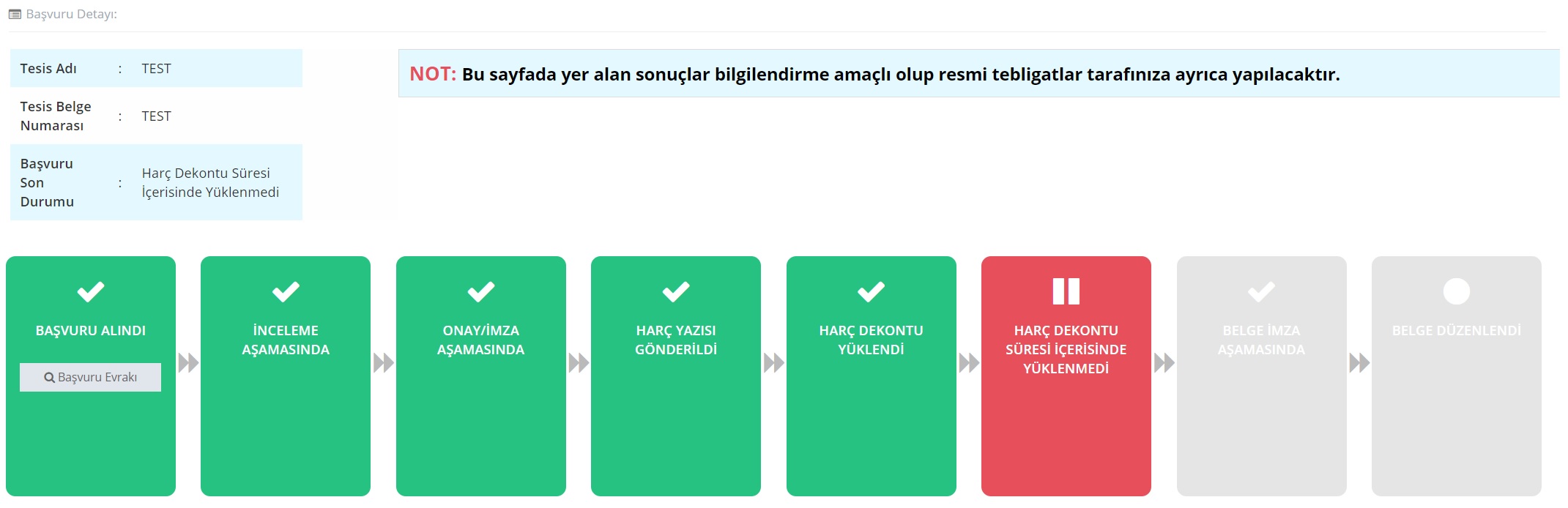 DİKKAT : Süresi içinde uygun dekont vb. evrak sisteme yüklenmez ise;
Belgesiz tesisler için yapılan başvuru işlemden kaldırılır.
Belgeli tesisler için ise 2634 sayılı Kanun hükümleri uyarınca cezai işlemler başlatılır.
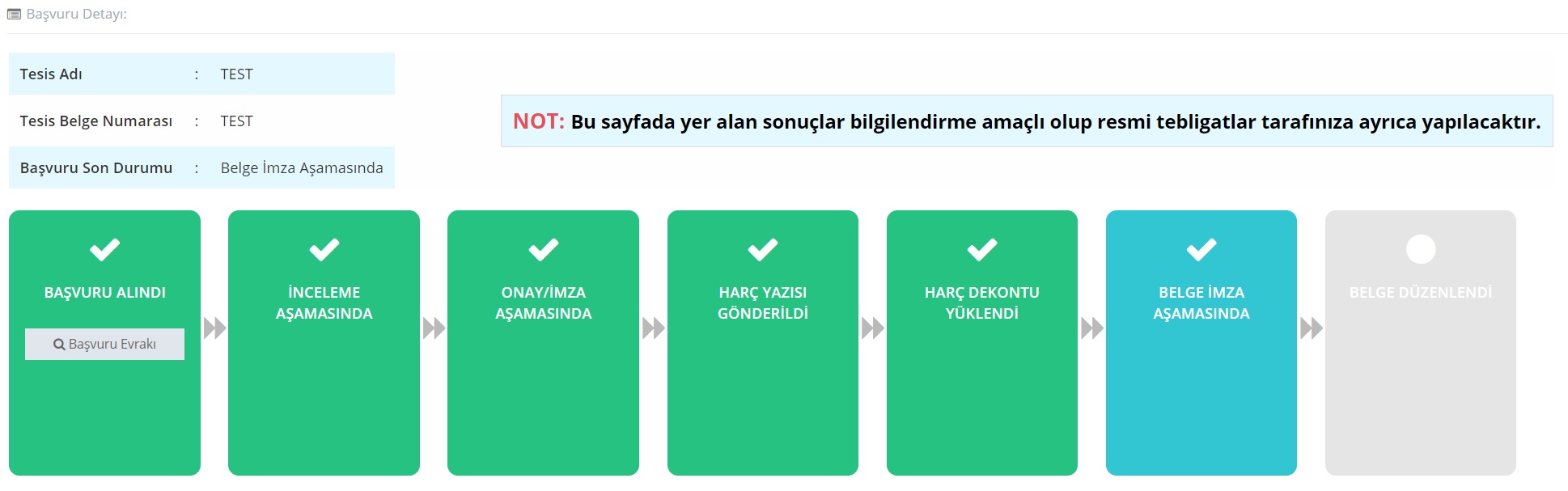 Yüklenen dekont vb. evrakın uygun görülmesi halinde; bu ekrandan tesise ilişkin belgenin Genel Müdürlük makamına imzaya sunulduğu görüntülenir.
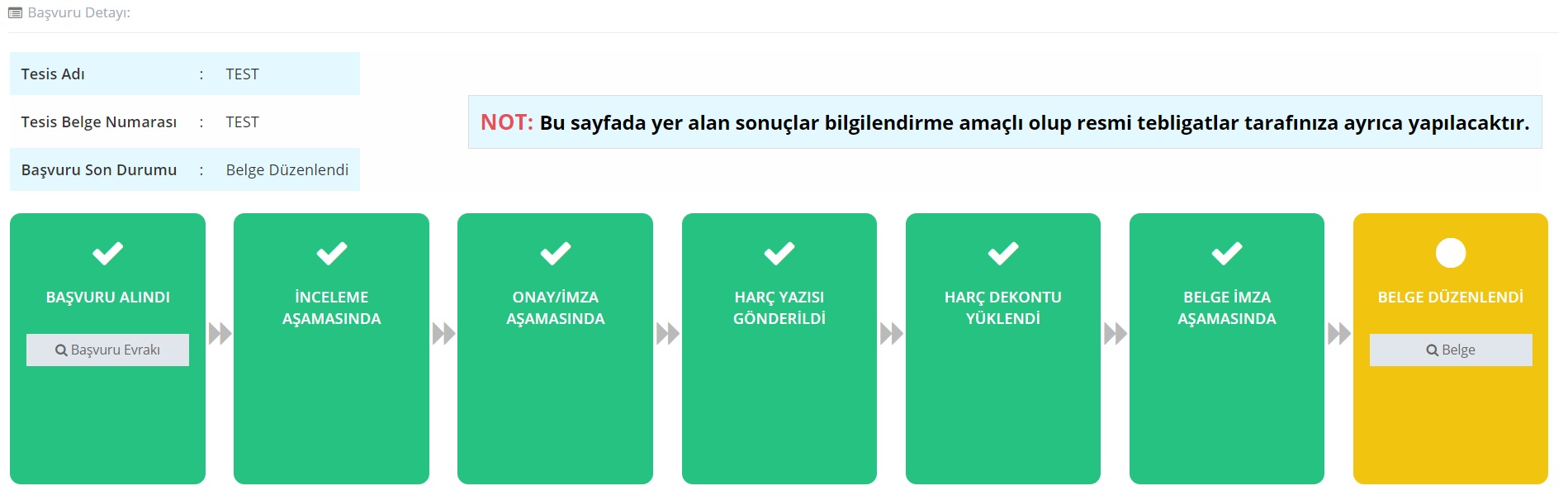 Bu ekrandan tesise ilişkin belgenin onaylanıp onaylanmadığı görüntülenebilir.
Genel Müdürlük makamınca imzalanan Turizm belgesinin karekodlu bir örneği «Belge» butonuna tıklanarak indirilebilir.